মানিকগঞ্জ সরঃ প্রাঃ বিদ্যালয় এর পক্ষ থেকে সবাইকে শুভেচ্ছা ও
স্বা
গ
ত
ম
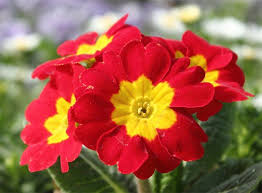 শিক্ষক পরিচিতি
মোঃ কবির উদ্দিন
সহকারি শিক্ষক
মানিকগঞ্জ সরকারি প্রাথমিক বিদ্যালয়
কানাইঘাট,সিলেট।
মোবাইল-০১৭২৭৬২৫২৬০
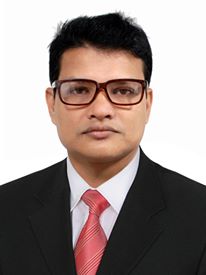 পাঠ পরিচিতি
বিষয়ঃ আমার বাংলা বই
শ্রেণিঃ দ্বিতীয়
পাঠঃ আমার পরিচয়
শিখনফল
২.৫.১- কথোপকথনে অংশ গ্রহন করতে পারবে।                                     
২.২.১- নিজের ঠিকানা লিখতে পারবে।
১-তোমার নাম কী?
  উত্তরঃআমার নাম সাদিয়া।
  ২-তোমার গ্রামের নাম কী?
  উত্তরঃজলঢুপ।
তাহলে আজ আমরা পড়ব-
আমার পরিচয়
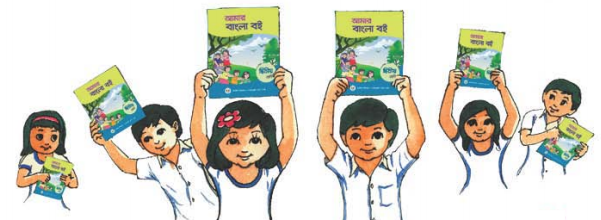 নতুন বছর নতুন দিন
নতুন বইয়ে হোক রঙিন
বই উৎসবে সবাইকে শুভেচ্ছা-
আমার নামঃ আবু হুরায়রা
আমার মায়ের নামঃ মুর্শিদা বগম
আমার বাবার নামঃ কবির উদ্দিন
আমার বিদ্যালয়ের নামঃ মানিকগঞ্জ সরকারি প্রাথমিক বিদ্যালয় । 
আমি যে শ্রেণিতে পড়িঃ দ্বিতীয় শ্রেণি 
আমার গ্রামের/শহরের নামঃ জলঢুপ
আমার দেশের নামঃ বাংলাদেশ
চল এবার নিজের পরিচয় দেই-
আমার নামঃ সাদিয়া আক্তার
আমার মায়ের নামঃ সাবিনা আক্তার
আমার বাবার নামঃ সুলতান আহমদ 
আমার বিদ্যালয়ের নামঃ মানিকগঞ্জ সরকারি প্রাথমিক বিদ্যালয়।
আমি যে শ্রেণিতে পড়িঃ দ্বিতীয় শ্রেণি
আমার গ্রামের/শহরের নামঃ জলঢুপ
আমার দেশের নামঃ বাংলাদেশ
দেখি পারি কিনা-
আমার নামঃ
আমার মায়ের নামঃ
আমার বাবার নামঃ
আমার বিদ্যালয়ের নামঃ
আমি যে শ্রেণিতে পড়িঃ
আমার গ্রামের/শহরের নামঃ
আমার দেশের নামঃ
বাড়ির কাজ-
আমার পরিচয় লিখি।
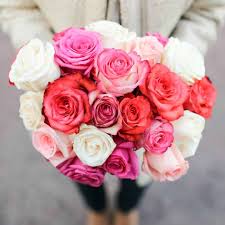 সবাইকে ধন্যবাদ